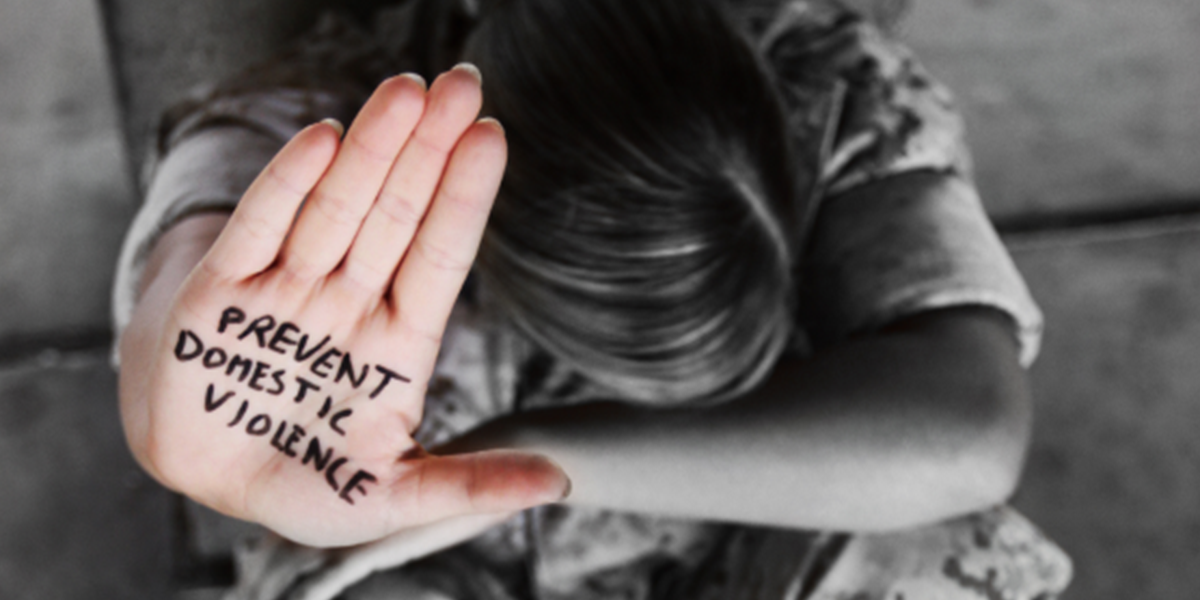 DomesticViolence and Bail
Figuring out “what Works”
What We Know is Dated
DV-charged defendants were slightly older than other defendants (35.3 years, compared to 34.5 years). 
DV-charged defendants scored less than a point higher than other defendants on DC PSA’s safety risk matrix.
Defendants charged with other criminal offenses were more likely to have a current relationship with the criminal justice system
DV-charged defendants were less likely to be charged with dangerous or violent felonies. 
DV-charged defendants had a higher average number of prior misdemeanor convictions than did defendants charged with other criminal offenses. 
DV-charged defendants had a higher level of reported mental health and substance abuse issues.
What We Know is Dated
DV-charged defendants have comparable FTA and rearrest rates as other defendants but were more likely to comply with conditions of supervision.
DV defendants were almost twice as likely to be rearrested for contempt of court as other defendants. (13.9% to 7.1%) This typically reflects the defendant’s violation of court-ordered release conditions or violations of CPOs or TPOs. 
DV-charged defendants tend to be rearrested sooner than other defendants—70.38 days compared to 80.84
What We Know is Dated
FTA, SA, and contempt were the most common rearrest charges for DV defendants. These also were common rearrest charges for other defendants.
Assault charges not involving domestic partners made up 23.3% of total new filings.
9% of rearrests among DV-charged defendants involved a new domestic violence charge: 63% of these involved violations of CPO and TPOs.
New DV and new non-partner assaults accounted for 32.3% (72 of 223) of rearrests.
Charge Specialty and Revictimization by Defendants Charged with  Domestic Violence Offenses
What We Know is Dated
15% of DV defendants were rearrested: 9% on new DV charges.
Pretrial Rearrest Among Domestic Violence 
Defendants in New York City
What We Use Might Not Work
Danger Assessment (DA): The DA use victim/witness derived information to gauge perception of their danger of lethal or near-lethal violence. The DA is appropriate for safety planning. Of the identified assessments, the DA is only one that addresses strangulation, a risk factor correlated to homicide of women.
 
Domestic Violence Screening Instrument (DVSI-R): The DVSI is completed using existing law enforcement, court, and probation records. It is used as a pretrial screen and community corrections case management instrument.
 
Ontario Domestic Assault Risk Assessment (ODARA): The ODARA predicts the likelihood of a defendant committing a new domestic assault, the timing of a new assault, and the severity of new assaults. The ODARA is intended for police officers to identify high risk domestic violence cases.
What We Use Might Not Work
Domestic Violence Risk Appraisal Guide (DVRAG): The DVRAG uses the elements of the ODARA combined with factors from the Hare Psychopathy Checklist (PCL-R) to improve predictions of recidivism occurrence, frequency, severity, injury, and charges.  
 
Spousal Assault Risk Assessment (SARA): The SARA comprises 20 items derived from the literature on domestic violence and on male perpetrators of domestic violence. The SARA is usually limited to presentence evaluations and probation case management strategies, though it has been applied to bail evaluations. 
 
CAADA-DASH Risk Identification Checklist: The CAADA-DASH is a more recent 24-item tool used by law enforcement, domestic violence advocacy organizations, batterer intervention programs, health care, mental health services, and children’s court in England and Wales to identify or respond to domestic violence.
What We Use Might Not Work
E2SHB 1163 Work Group (2018). Domestic Violence Risk Assessment Report to the Washington State Legislature and Governor Jay Inslee. pp. 87-88.
[Speaker Notes: A critical issue regarding threat assessment is these instrument’s potential lack of predictive power: the ability to accurately identify persons most likely to commit or be involved in a specific event. A common measure of an assessment’s improvement of risk prediction over chance power is the Receiver Operating Characteristic/Area under the Curve (AUC). The AUC “curve” measures predictive power on a scale of +1 (excellent correlation) to .50 (a chance correlation). Scores below .50 indicate poor or no correlation. In 2018, a Working Group reviewing the use of threat assessments for Washington State summarized the research on the prediction strength of several threat assessment instruments. It found that most had “small” to “moderate” predictive power. This included the assessments described here:
A full description of the ROC/AUC technique may be found at Brownlee, J. (2018). How and When to Use ROC Curves and Precision-Recall Curves for Classification in Python. https://machinelearningmastery.com/roc-curves-and-precision-recall-curves-for-classification-in-python/]
What We Use Might Not Work
Gur, Ibarra, & Edna Erez (2016) Specialization and the Use of GPS for Domestic Violence by Pretrial Programs: Findings from a National Survey of U.S. Practitioners, Journal of Technology in Human Services, 34:1, 32-62, 
 http://dx.doi.org/10.1080/15228835.2016.1139418
[Speaker Notes: A critical issue regarding threat assessment is these instrument’s potential lack of predictive power: the ability to accurately identify persons most likely to commit or be involved in a specific event. A common measure of an assessment’s improvement of risk prediction over chance power is the Receiver Operating Characteristic/Area under the Curve (AUC). The AUC “curve” measures predictive power on a scale of +1 (excellent correlation) to .50 (a chance correlation). Scores below .50 indicate poor or no correlation. In 2018, a Working Group reviewing the use of threat assessments for Washington State summarized the research on the prediction strength of several threat assessment instruments. It found that most had “small” to “moderate” predictive power. This included the assessments described here:
A full description of the ROC/AUC technique may be found at Brownlee, J. (2018). How and When to Use ROC Curves and Precision-Recall Curves for Classification in Python. https://machinelearningmastery.com/roc-curves-and-precision-recall-curves-for-classification-in-python/]
What We Use Might Not Work
Electronic Surveillance (Safety):
No evidence of safety benefit, though limited study suggests an appearance outcome benefit. Best used to monitor stay away and curfew conditions. Can encourage nonfinancial release but also increased technical violations. Possible legal issues with targeted populations and costs imposed on defendants.
Does GPS Supervision of Intimate Partner Violence Defendants Reduce Pretrial Misconduct? Evidence from a Quasi-Experimental Study. Eric Grommon, Jason Rydberg, Jeremy G. Carter,: 

Pretrial GPS supervision is no more or less effective than traditional, non-technology based pretrial supervision in reducing the risk of failure to appear to court or the risk of rearrest. GPS supervision does reduce the risk of failing to appear to meetings with pretrial services staff.  (2017)
[Speaker Notes: Does GPS Supervision of Intimate Partner Violence Defendants Reduce Pretrial Misconduct? Evidence from a Quasi-Experimental Study. Eric Grommon  Jason Rydberg, Jeremy G. Carter,: Pretrial GPS supervision is no more or less effective than traditional, non-technology based pretrial supervision in reducing the risk of failure to appear to court or the risk of rearrest. GPS supervision does reduce the risk of failing to appear to meetings with pretrial services staff.  (2017)]